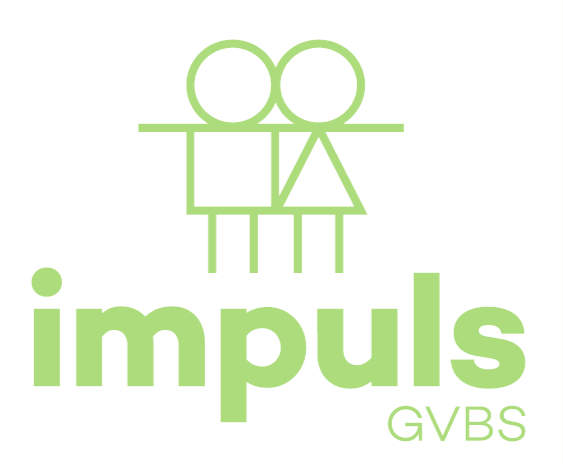 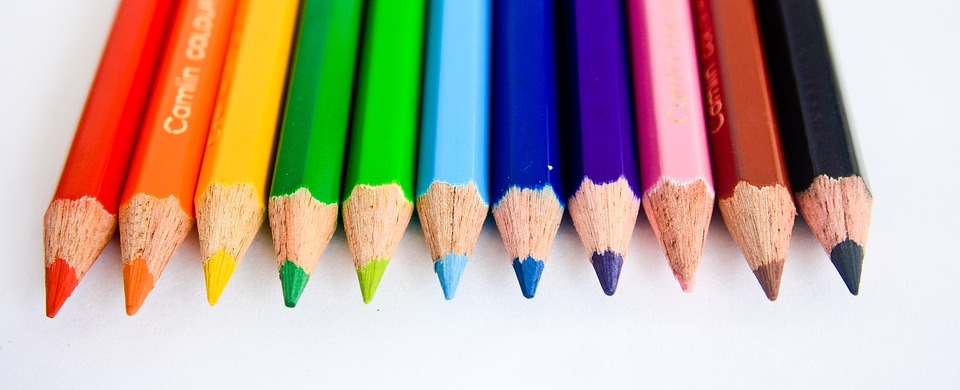 Welkom
Opendeurdag iK
iK = instapklas
ik en de wereld – de wereld en ik
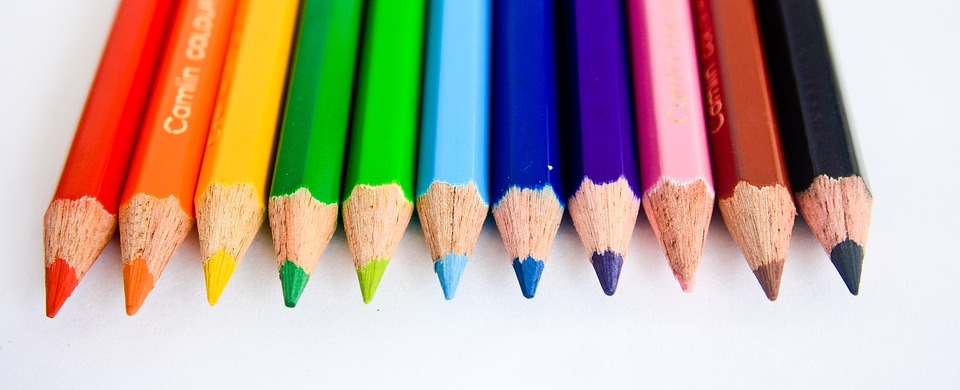 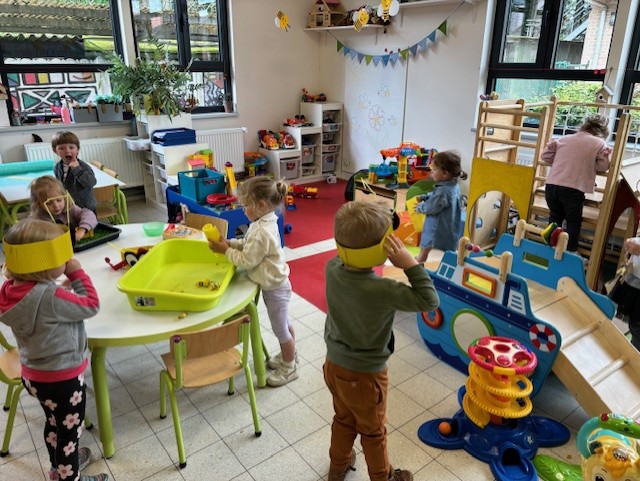 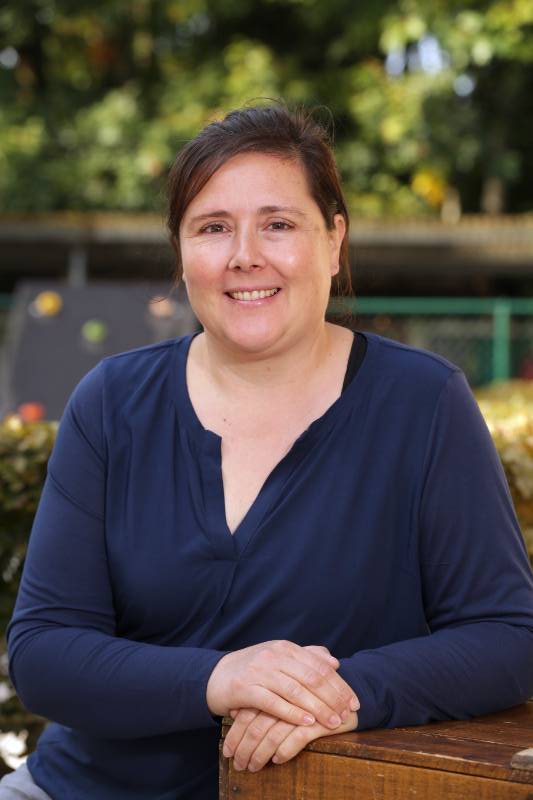 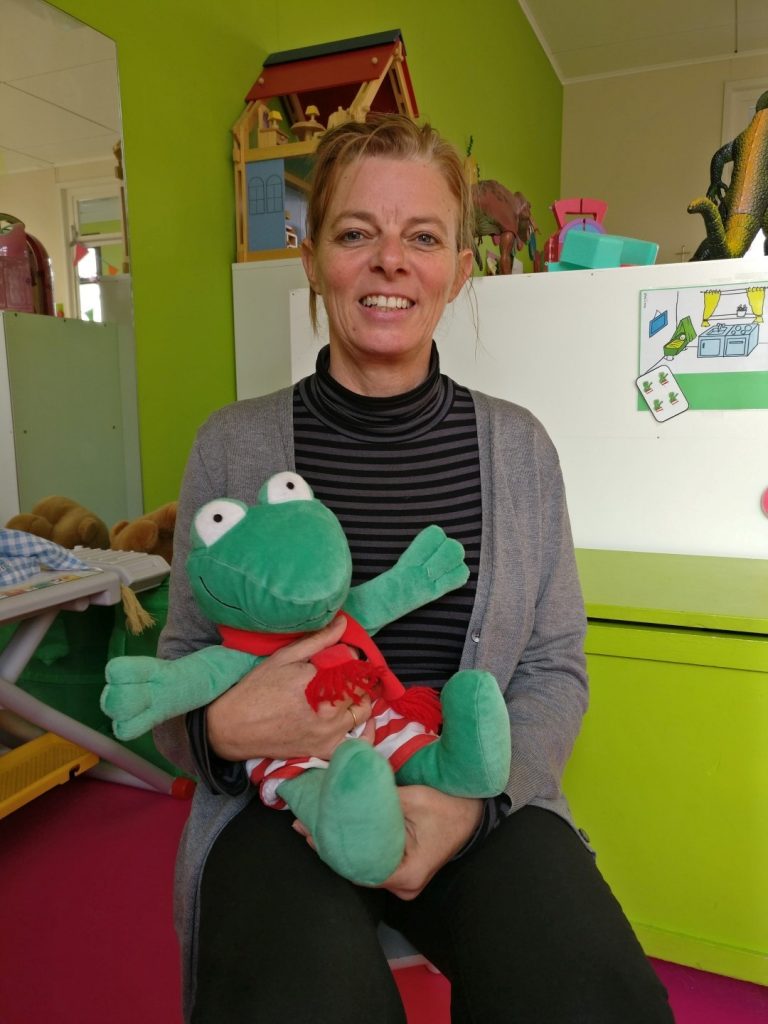 Kleuterteam
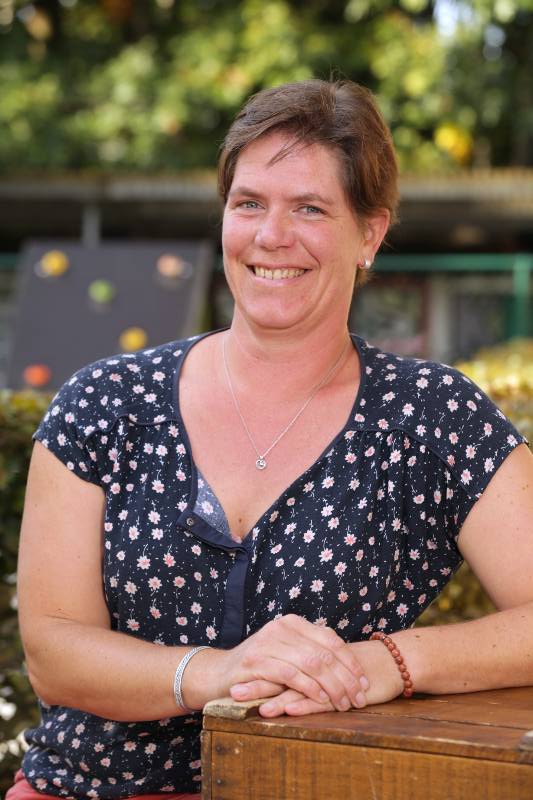 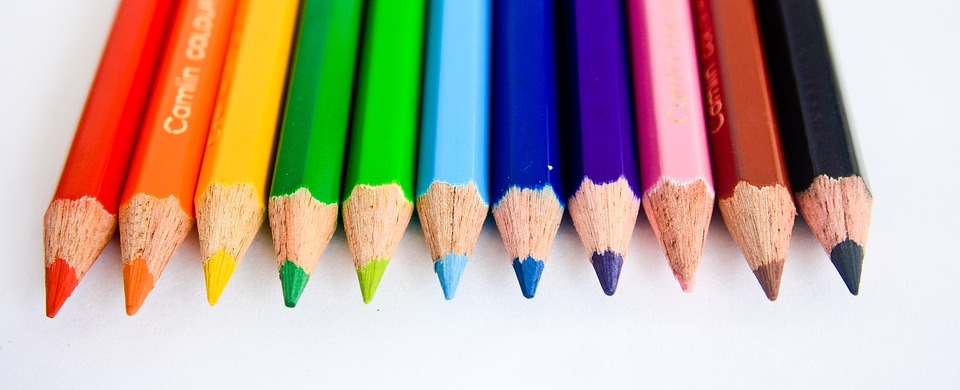 iK-klasje: juf Katrijn
1KO: juf Katrien
2KO: juf Karen
juf Tine
3KO: juf Noor
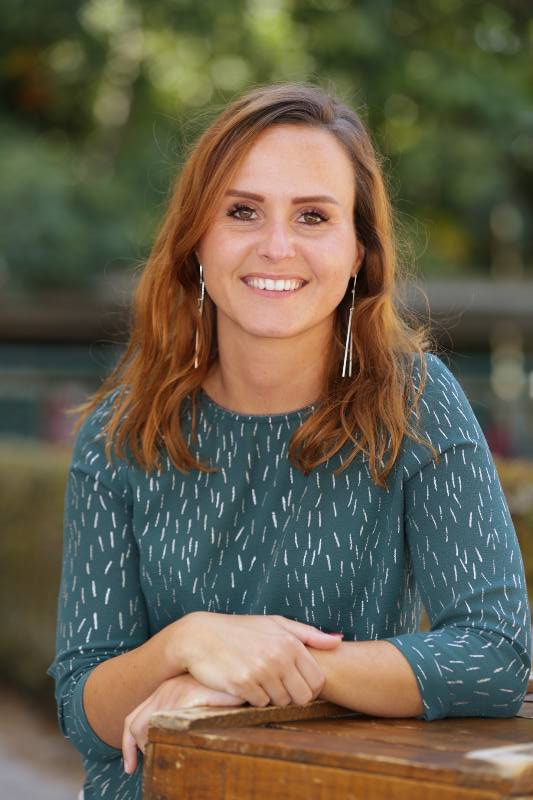 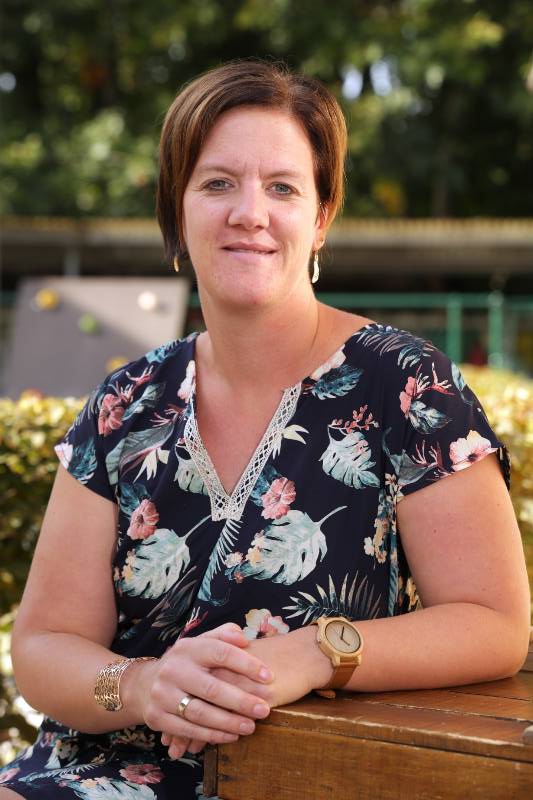 Juf Katrijn
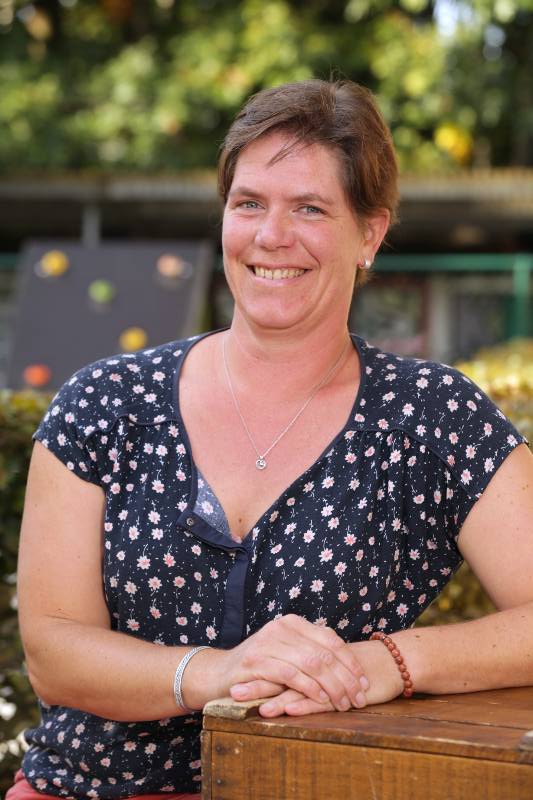 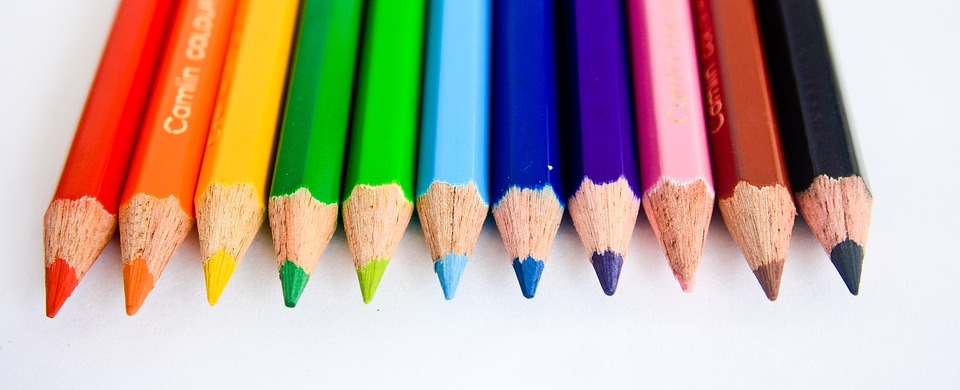 Werkt 4/5e
Juf op vrijdag
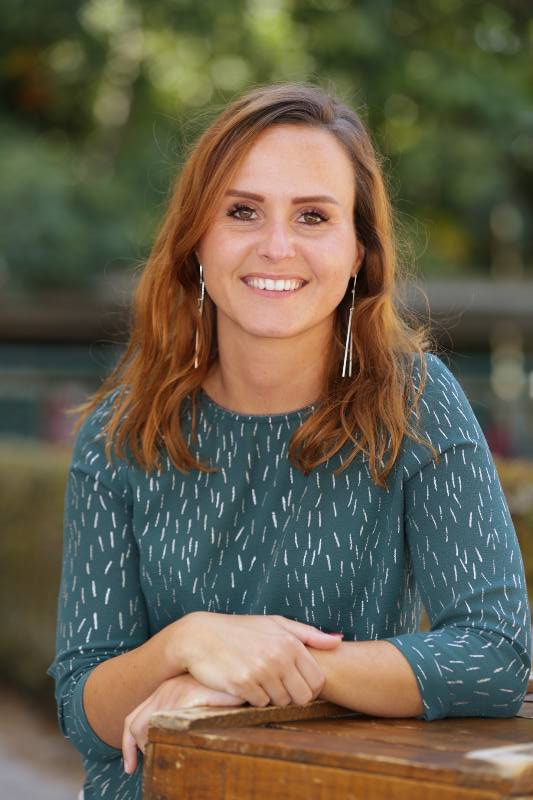 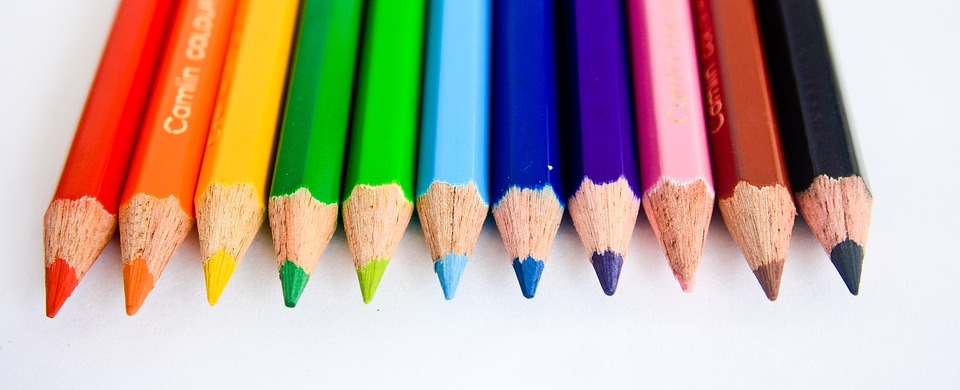 Juf Tine
Turnen
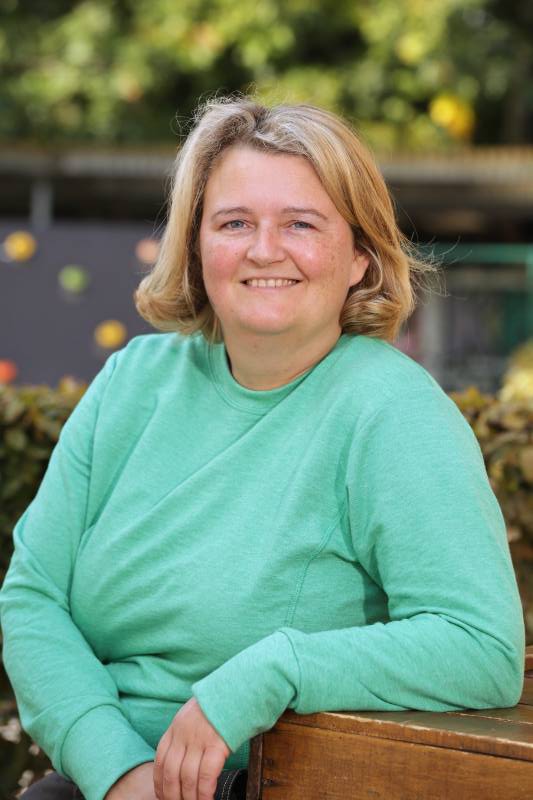 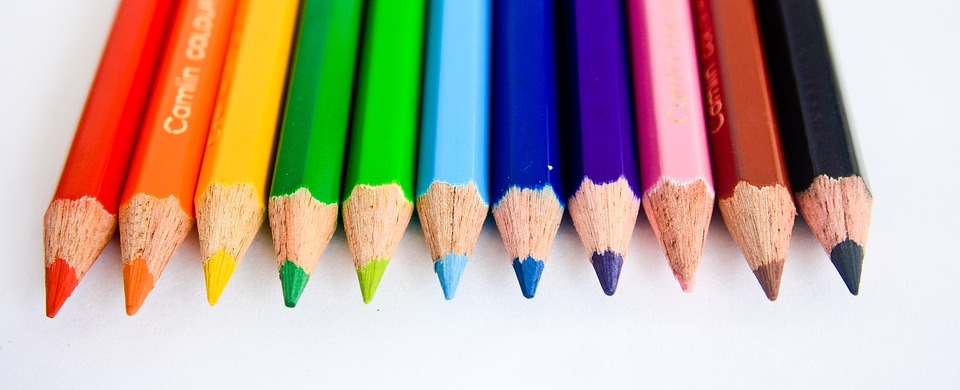 Juf Vicky
2 maal per week
Makkelijke kledij
Instapdata
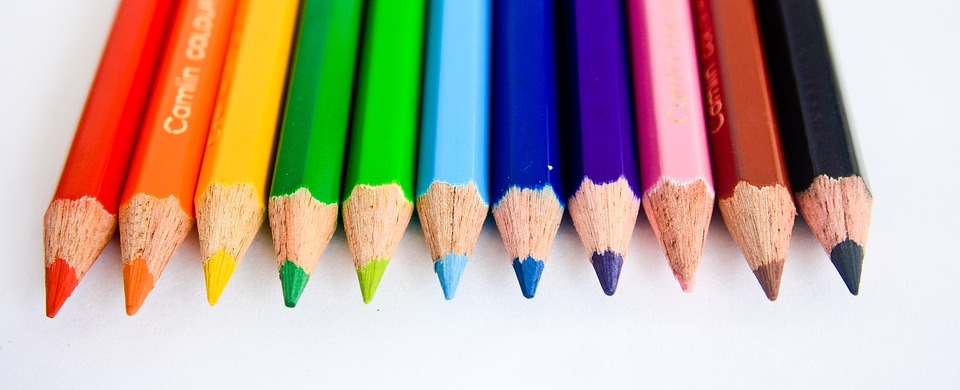 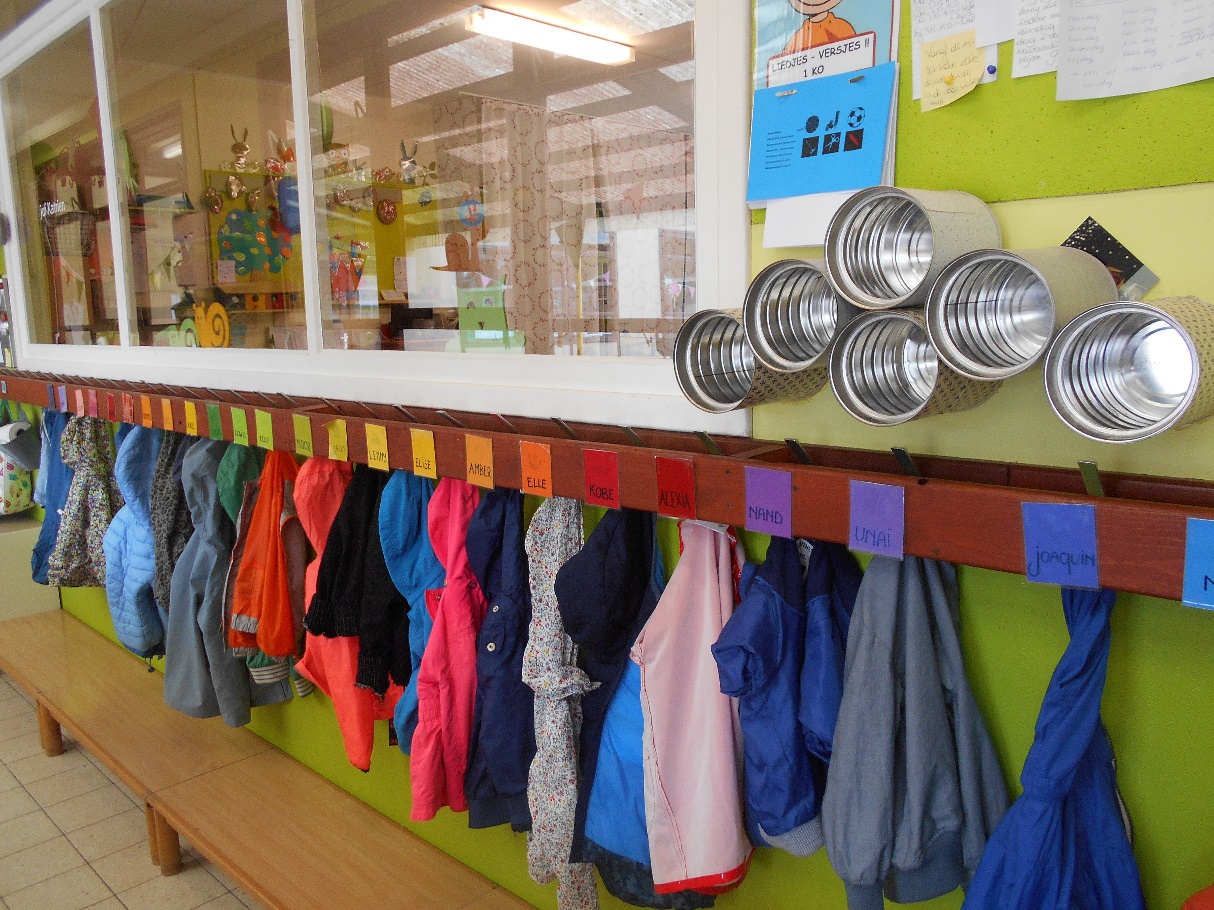 Instapdata
2 september 2024
4 november 2024
6 januari 2025
3 februari 2025
10 maart 2025
22 april 2025
2 juni 2025
Vanaf 3 jaar op ieder moment
Samen school maken
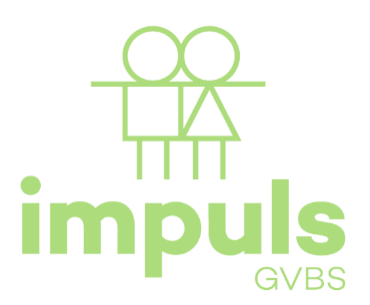 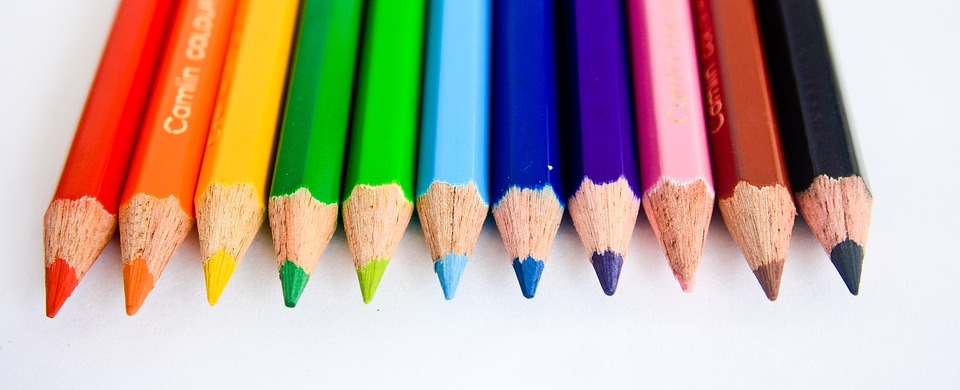 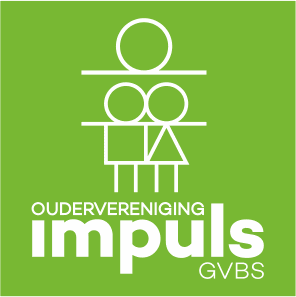 Opvoedingsproject impuls
Oudervereniging
Website
Facebookpagina OV Impuls
Instagram
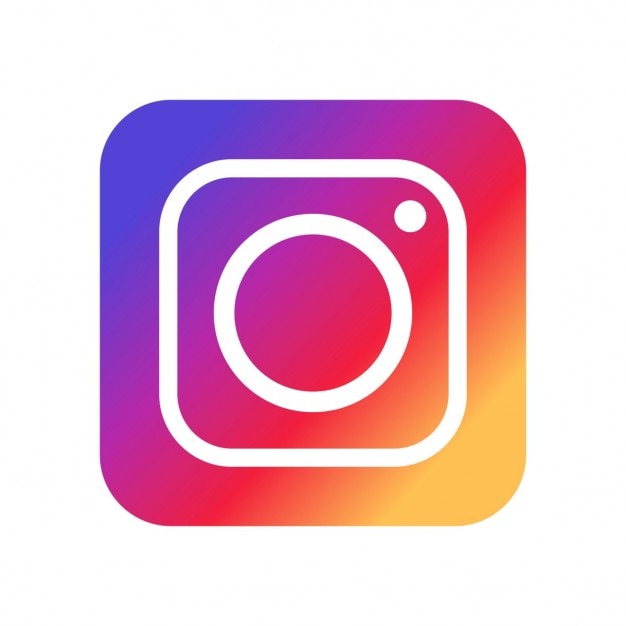 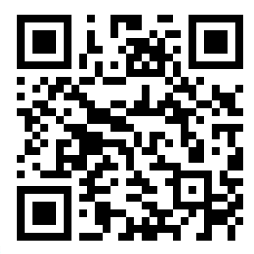 Informatie van de overheid
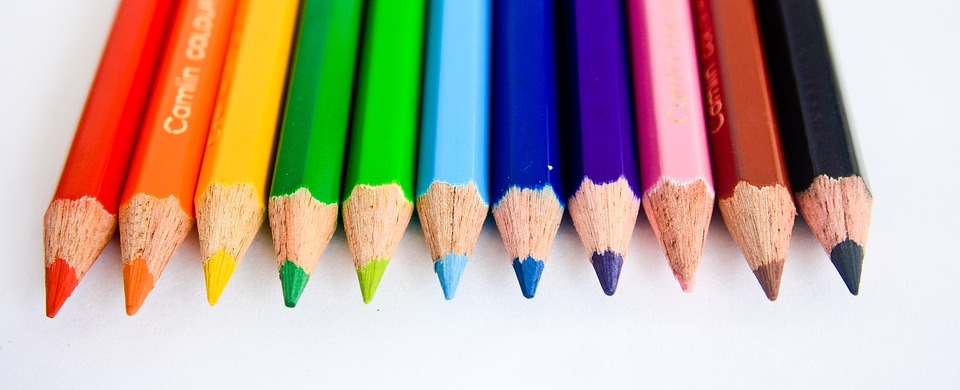 Maximumfactuur voor uitstappen - € 55
Van de kleuterschool naar de lagere school
290 halve dagen aanwezig in de derde kleuterklas
Voldoende Nederlands kennen (KOALA)
Leerplanconcept ZILL
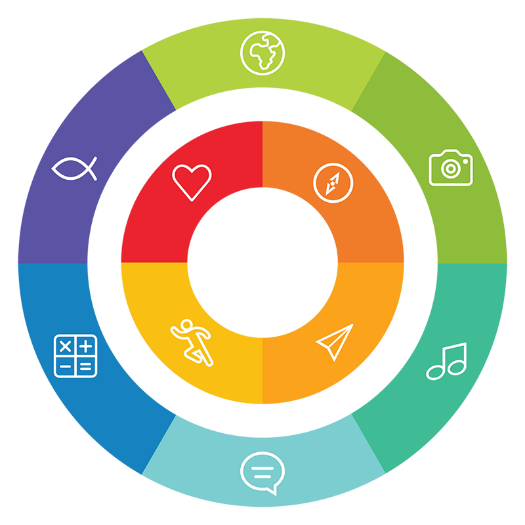 Het Speelhuis
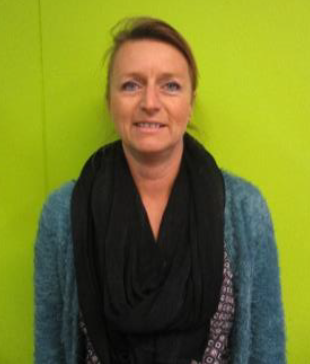 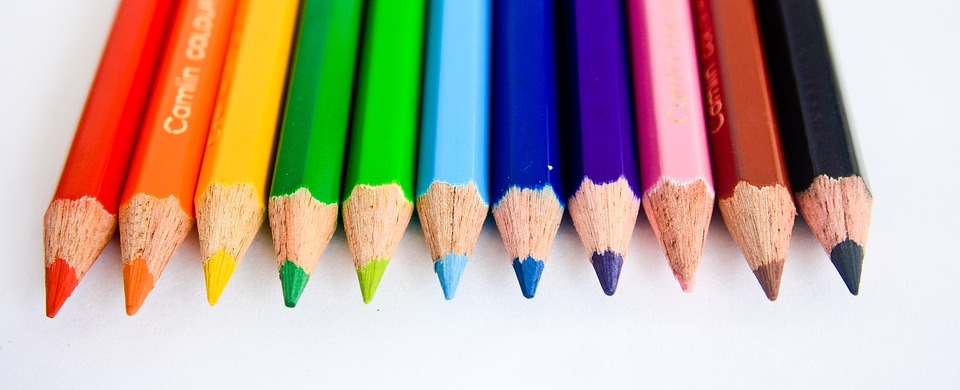 Voor- en naschoolse opvang
Elke
7 uur tot 18.30 uur
Woensdagmiddag tot 13.30u 
 vervoer Landelijke Kinderopvang Zandhoven
School verwittigen
School legt busvervoer vast
Lunch
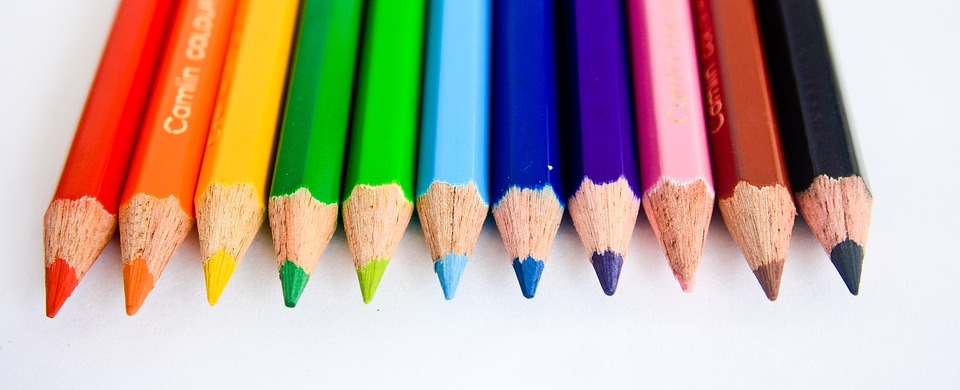 Lunchpakket
Vaste middagmoeder: Marijana en Gordana
Hulp van kinderverzorgster
Inschrijven, hoe werkt dat?
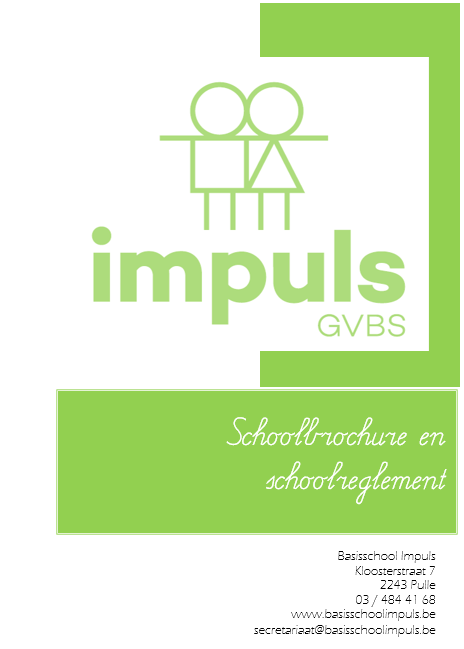 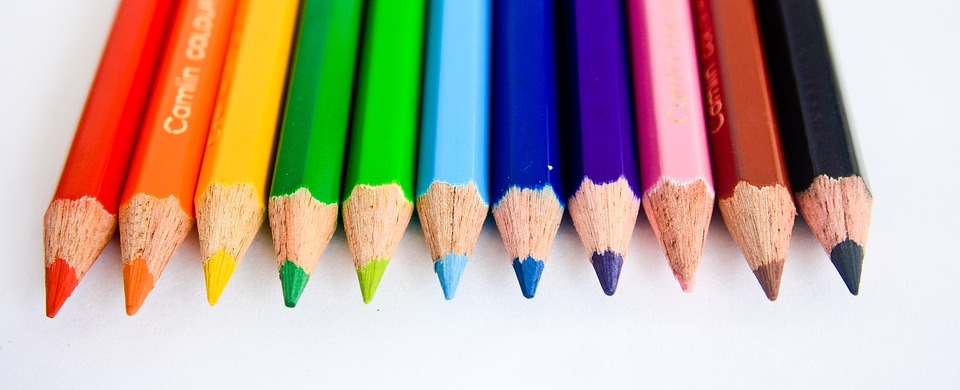 Inschrijvingsfiche
GOK-formulier: GOK = Gelijke Onderwijs Kansen. Bevraging vanuit het ministerie van onderwijs
Schoolbrochure: 
Schoolreglement
Brochure praktische info 
GDPR: Google Workspace, toestemming foto’s, website, klasfoto, Questi
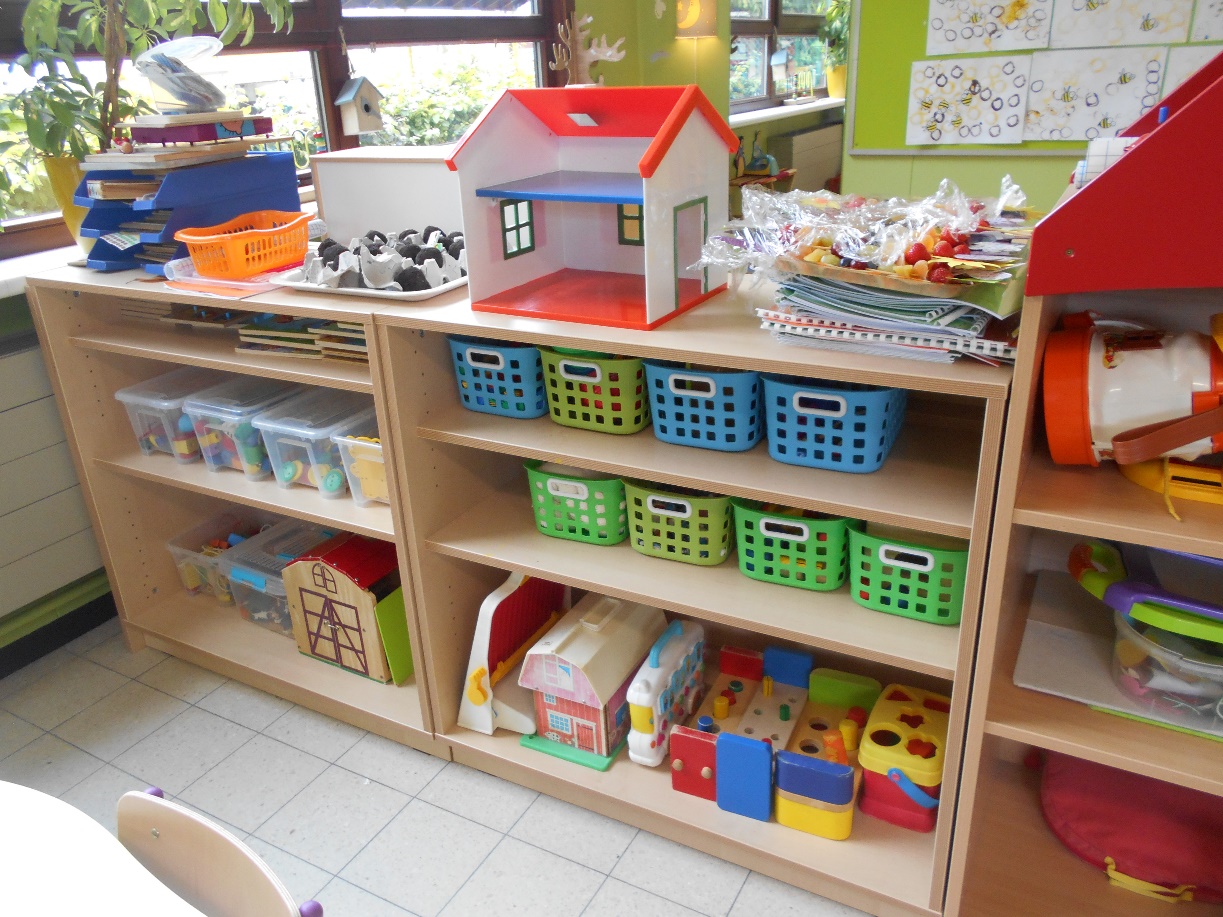 Naar de praktijkWelkom in de iK-klas!
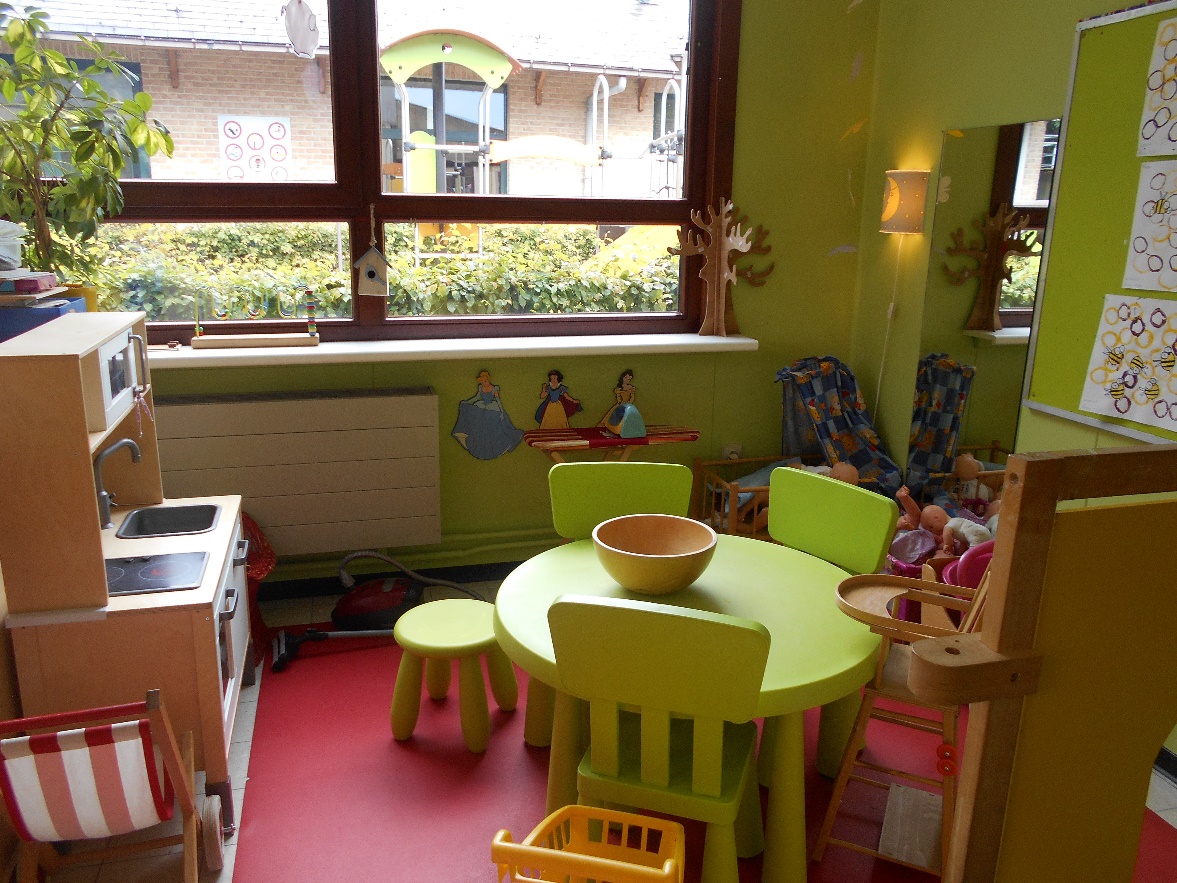 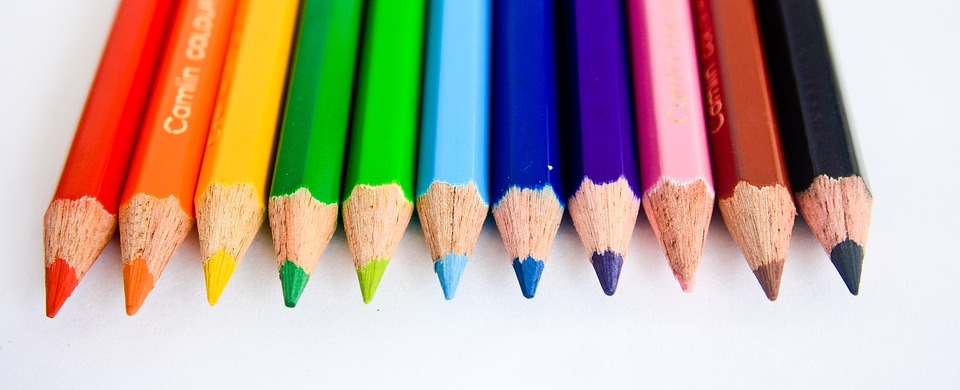 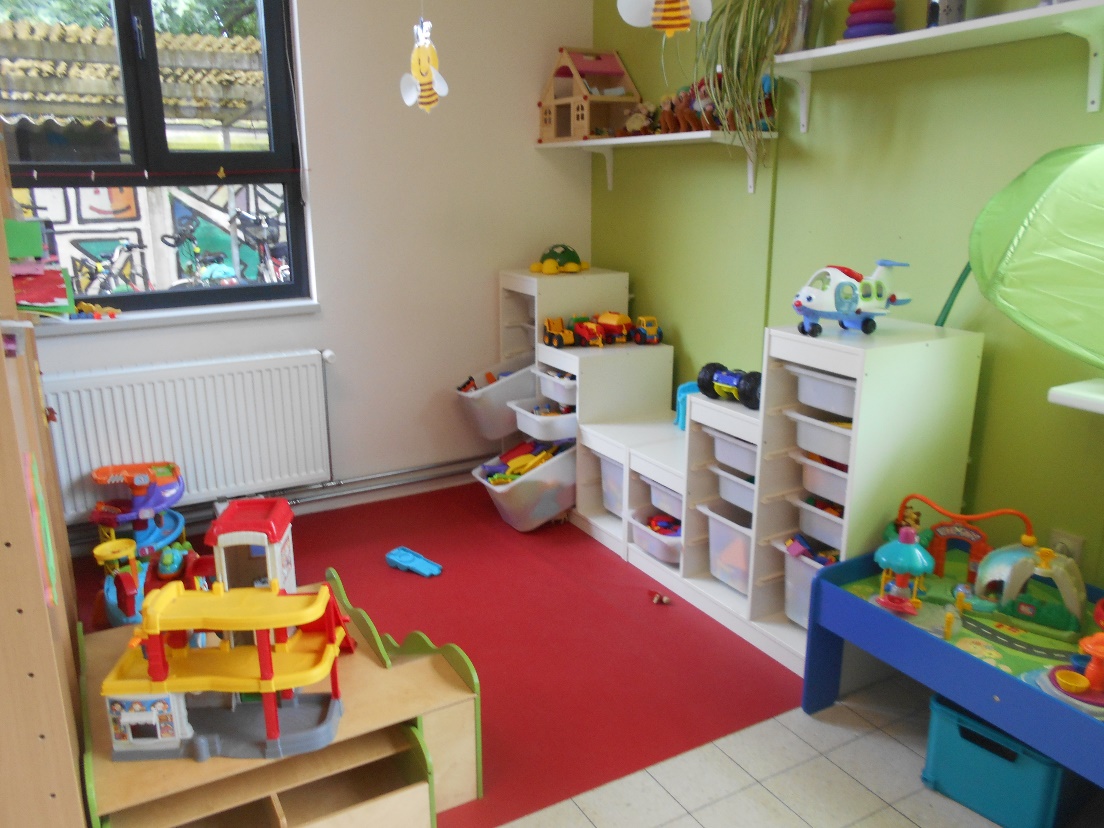